Mizzou FY19Finances
http://mubudget.missouri.edu/
Funding Sources
Fiscal Year 2019 Budget
21.7%
5.0%
0.8%
7.6%
3.0%
61.9%

100%
Operating Fund*
	Targeted Tuition & Student Fees
	Restricted Appropriations
	Grants & Contracts
	Gifts, Endowment & Investment Income
	Enterprise Operations

	Total Revenue
532,811,036 
122,209,354 
21,234,165 
186,183,474 
72,971,912 
1,520,336,827 

$2,455,746,768
* Operating Fund updated to reflect actual State Appropriation received.
[Speaker Notes: File:  Snapshot Basedata Original 2018_0727]
Funding SourcesFY2014 - FY2019
[Speaker Notes: File:  Snapshot Basedata Original 2018_0815]
“Enterprise” Operations
Hospitals & Clinics
University Physicians
Athletics
Residential Life
University Stores
Research Reactor
Campus Dining
Veterinary Medicine
KOMU
Agriculture
Parking
Enrollment Management
K-12 Online
Other
$1,012,770,474
208,348,596
74,831,449
42,107,603
38,575,104
21,778,881
20,984,082
13,720,320
11,000,000
10,516,099
7,100,000
4,610,531
4,232,500
    49,761,189

$1,520,336,827
66.4%
13.7%
4.9%
2.8%
2.5%
1.4%
1.4%
0.9%
0.7%
0.7%
0.5%
0.3%
0.3%
  3.3%

100%
[Speaker Notes: File:  Snapshot Basedata Original 2018_0727]
General Operating SourcesTotal: $533M
Operating Fund

State Appropriations		$205M 

Tuition				$294M
 
Indirect Cost 			  $34M
* Operating Fund updated to reflect actual State Appropriation received.
[Speaker Notes: File:  Snapshot Basedata Original 2018_0727]
Change in General Operating Funding Sources
27%









70%










3 %
TUITION & SUPPLEMENTAL FEES
STATE SUPPORT
[Speaker Notes: File: GRA_Breakdown COLUM_UOEXT 2018_0730, 2019 budgeted.  Includes all years.  Includes COLUM/UOEXT FA and State Appropriations.  

5M decrease in Indirect Cost from FY18 actuals to FY19 budgeted.  6M State Appropriation increase from FY18 actuals to FY19 budgeted.  25M decrease in tuition and supplemental fees from FY2018 actuals to FY2019 budgeted]
EnrollmentFY 2001 – FY 2019
Head Count
[Speaker Notes: 28% increase in head count from 2001 to 2018.]
Revenue DriversFY 2001 – FY 2019
CPI
Head Count
State Appropriations
[Speaker Notes: Fall Semester 2018 is budgeted State Appropriation. 

CPI increased 3% from 2018 to 2019.  State appropriations increased by 6M from 2018 to 2019.  Projected headcount for 2019 is 29,843.]
State Support to Higher EducationFY 2018 National Comparison*
Appropriation per Capita Ranking
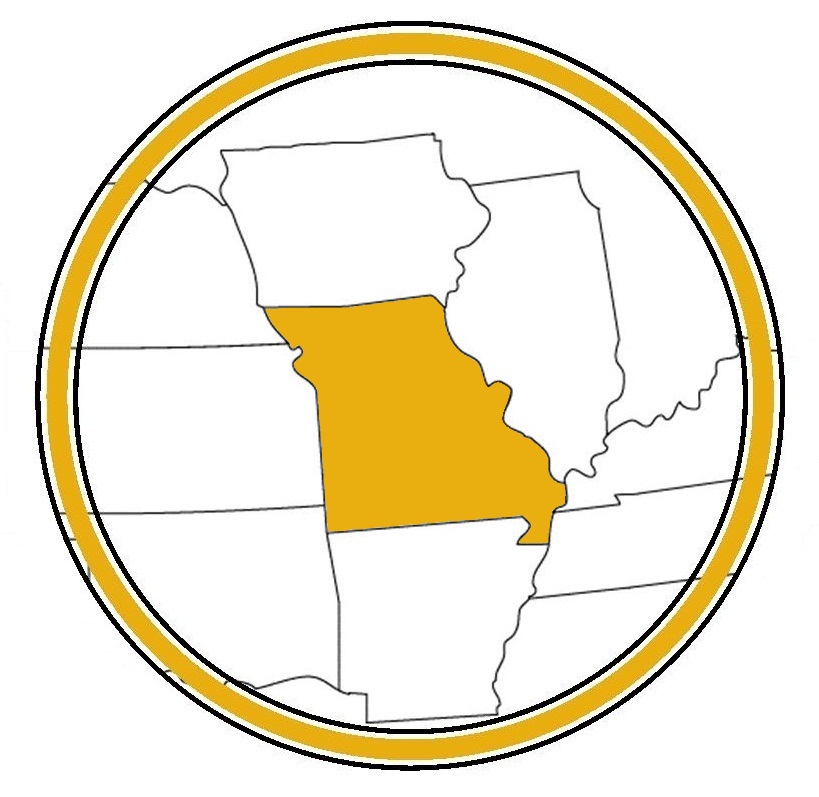 27
6
9
45
25
24
20
39
12
*Information obtained from the Grapevine Report published by Illinois State University
Tuition & Fee ComparisonResident Undergraduate, 2017 – 2018
Combined Tuition & Fees
Lowest
$6,381
$6,381
$6,381
$6,381
$8,965
$8,965
$8,376 
$8,376
Highest
$19,080
$57,208
$12,970
$47,664
$18,436
$52,678
$11,538
$44,760
Average
$12,280
$29,279
$10,369
$13,033
$12,450
$15,323
$9,689 
$16,606
$9,787
Institution
AAU Public
AAU Public & Private
SEC Public
SEC Public & Private 
Big Ten Public
Big Ten Public & Private
Big XII Public 
Big XII Public & Private
University of Missouri-Columbia
Source: IPEDS data center:  https://nces.ed.gov/ipeds/datacenter/Annual Academic Year Tuition and Required Fees 2017-18 (Undergraduate, Resident)
[Speaker Notes: File:  IPEDS_Data for 2019 Full Deck 2018_0731]
FY2018 State Appropriations for Higher EdPer Capita
*Information obtained from the Grapevine Report published by Illinois State University
FY2018 State Appropriations for Higher EdPer $1,000 in Personal Income
*Information obtained from the Grapevine Report published by Illinois State University
Funding per Student FTE
* Includes Appropriations for Extension
[Speaker Notes: Includes UOEXT Appropriations

2001 Inflation Adjusted Funding/FTE = 17,137
2018 Inflation Adjusted Funding/FTE = 24,261
2018 Current Revenue/FTE = 19,412
2018 Inflation Adjusted Funding Shortfall = 129,199,447]